Millennium High SchoolAgenda Calendar
9/2/16
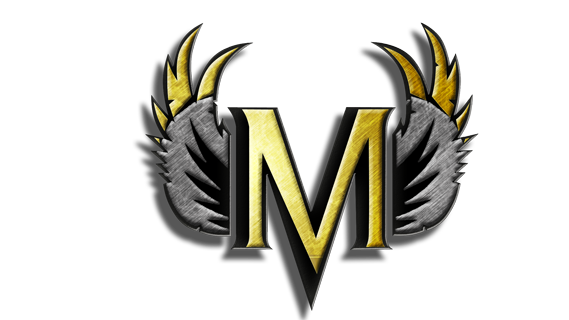 “If it doesn’t challenge you it doesn’t change you.” 
-Anonymous
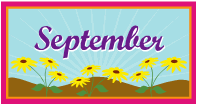